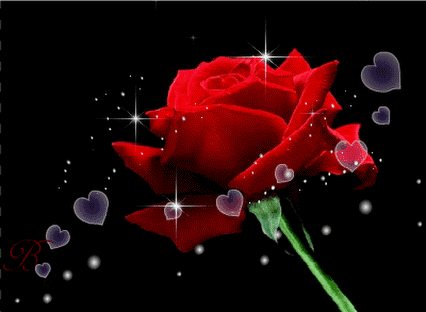 Welcome
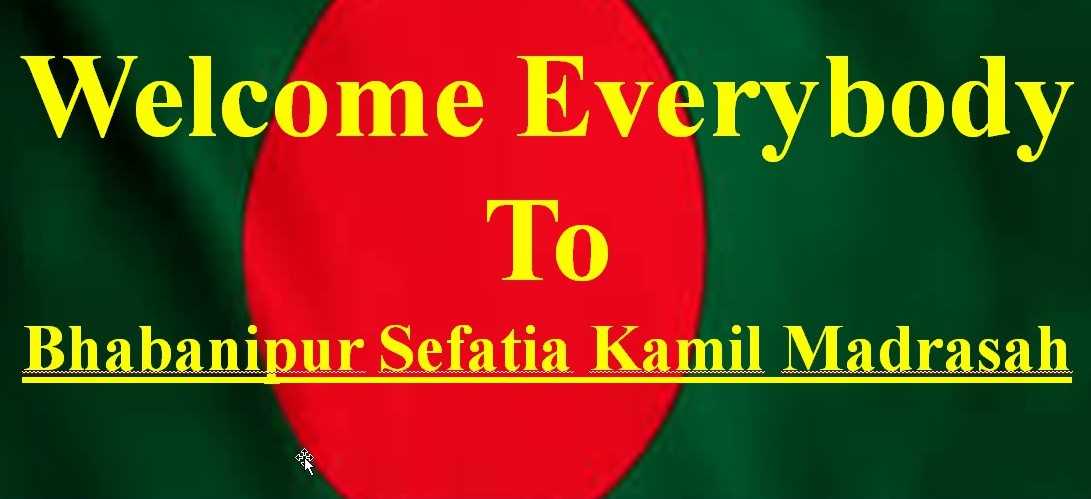 INTRODUCTION
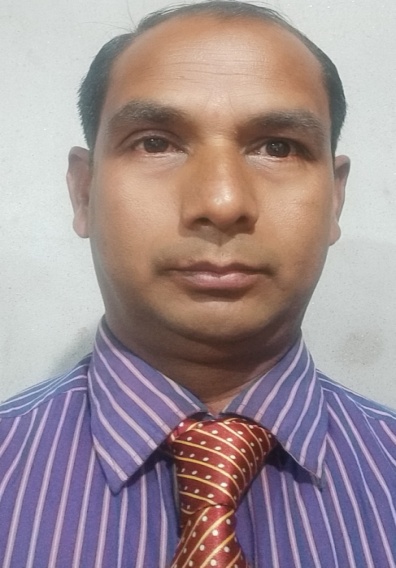 Md. Moksed Ali 
Assistant Teacher (English)
Bhabanipur Sefatia Kamil Madrasah,
Hatibandha, Lalmonirhat.
Mobile: 01717292475
Email:mmali2023782@gmail.com
CLASS   :  SEVEN
SUBJECT :  ENGLISH SECOND PAPER
UNIT        :  ONE
LESSON  :  THIRTEEN 
TOPIC      :  PRESENT CONTINUOS TENSE
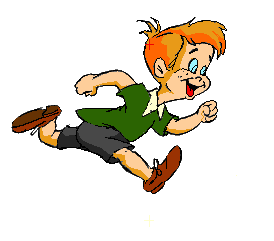 What is the boy doing?
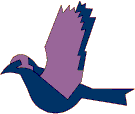 The boy is running.
What is the bird doing?
The bird is flying.
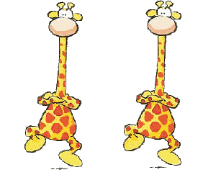 What are the giraffes doing?
The giraffes are dancing.
Today’s Topic
Present Continuous Tense
The present continuous tense is used for something happening now. The action is not finished.
LEARNING OUTCOMES OF THE LESSON
By the end of the lesson the students will be able to
give questions’ answer using present continuous tense.
identify present continuous tense. 
make sentences with present continuous tense .
Answer the questions and notice the red colored words
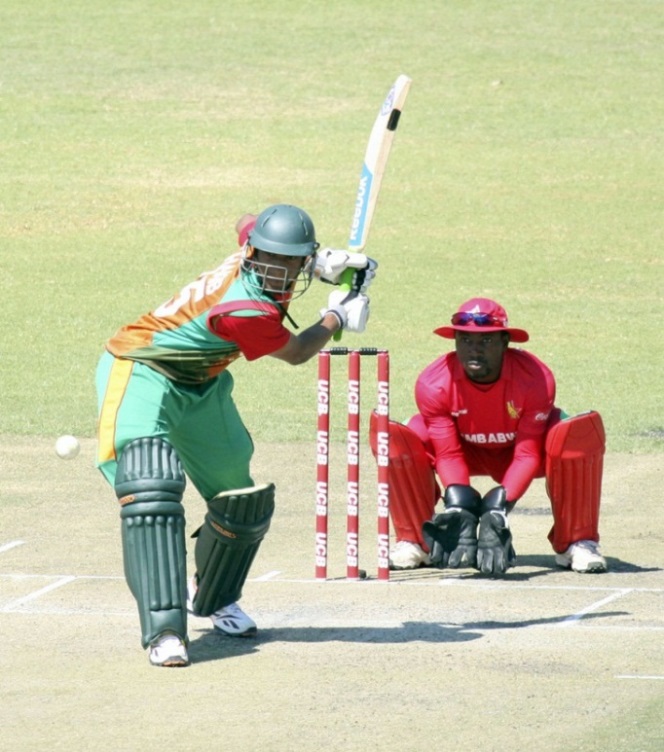 What are they doing?
They are playing cricket.
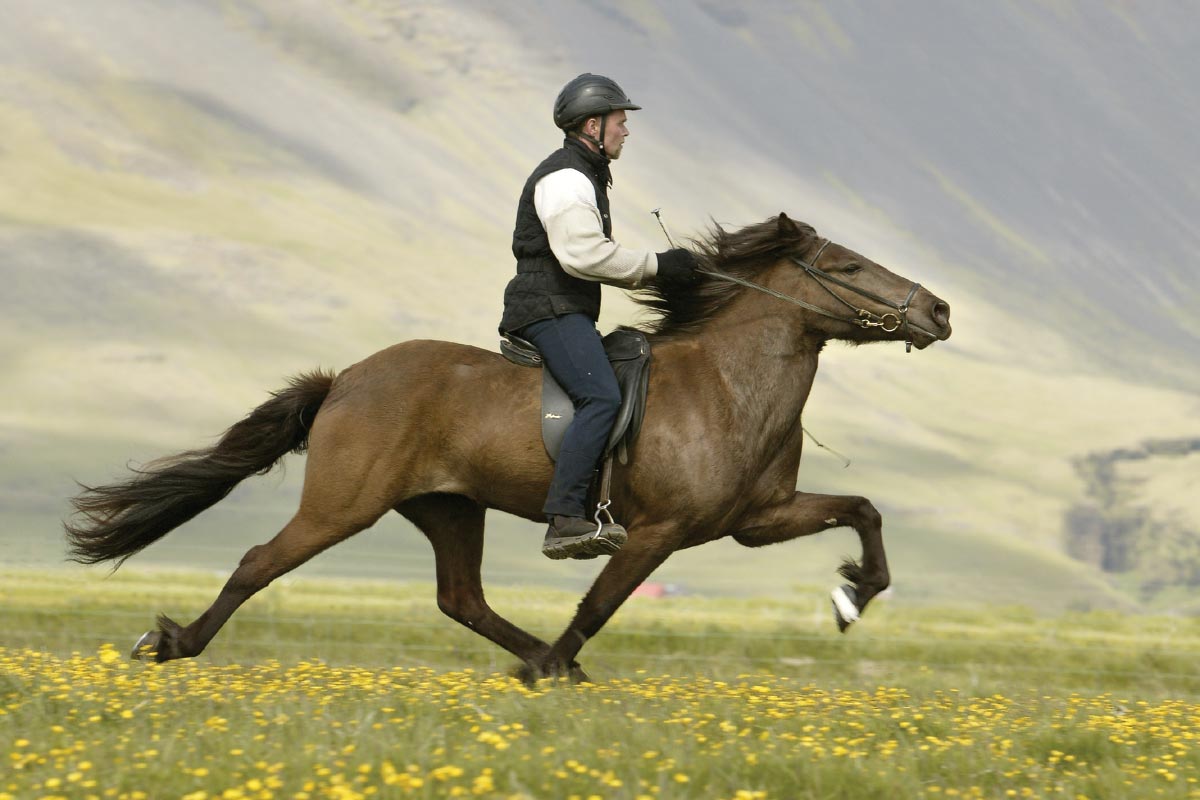 Is the man riding a bicycle?
No, the man is not riding a bicycle?
What is the man doing?
The man is riding a horse.
What are two ducks doing in the water?
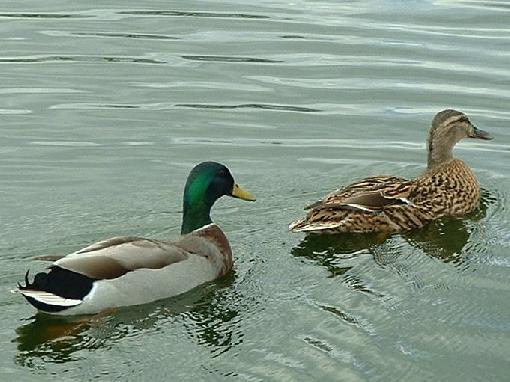 Two ducks are swimming in the water.
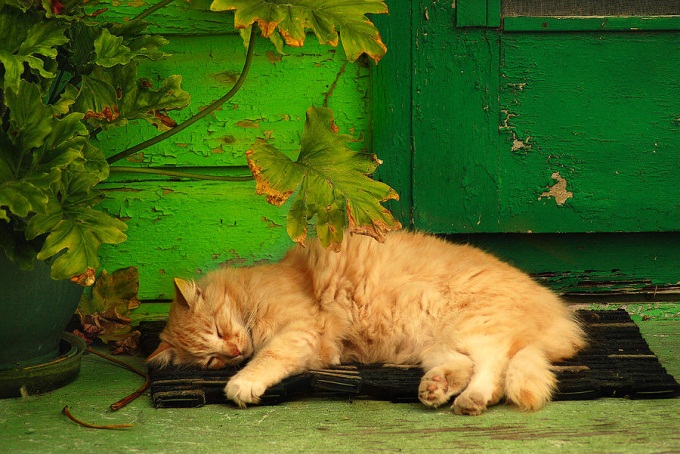 What is the cat doing?
The cat is sleeping .
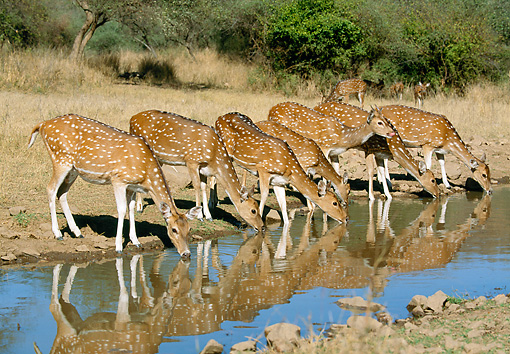 What are deer doing?
Deer are drinking water.
Structure Of present Continuous Tense
I am doing my homework.
I am not doing my homework.
Am I doing my homework?
Where are these used?
am
I
He, She, 3rd person singular number, It, That
is
are
We, You, They, 3rd person plural number
Make sentences from the jumble words. (pair works)
are
I
taking my bath.
am
Mangoes
looking green.
Read all the sentences first and find out which sentences are present continuous tense say tick for them if not say cross for them. (Pair work)
1. They go to school everyday.
x
2. Shila is making a cup of tea.
_/
3. Arpon played badminton yesterday.
x
_/
4. It is not raining now.
Look at the pictures and write what they are doing in each picture. Write them in 3 structures of present continuous tense(affirmative, negative and interrogative) for each picture. (Pair work)
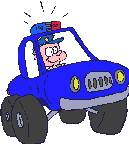 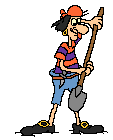 2
1
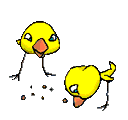 3
Answer
A police is driving a car.
A police is not driving a car.
Is a police driving a car?
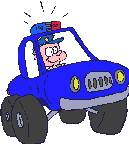 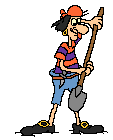 A man is digging soil.
A man is not digging soil.
Is a man digging soil?
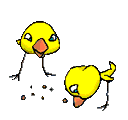 The chickens are eating.
The chickens are not eating.
Are the chickens eating?
Homework
At your home look around and write what the people are doing. Write 10 sentences with present continuous tense.
Acknowledgement
MoE, DSHE, NCTB & A2I respective of officials
And the editors panel: Ranjit Poddar, Associate Professor (English) TTC, Dhaka, Md. Jahangir Hasan (English), Assistant Professor TTC, Rangpur and Urmila Khaled Assistant Professor (English) TTC, Dhaka. 
Their direction, valuable suggestions and intensive supervision have enriched the model contents.
THANK YOU ALL
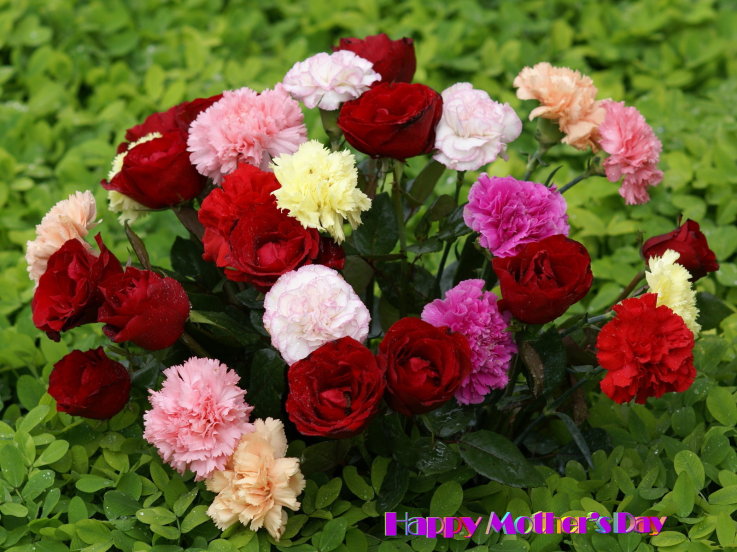